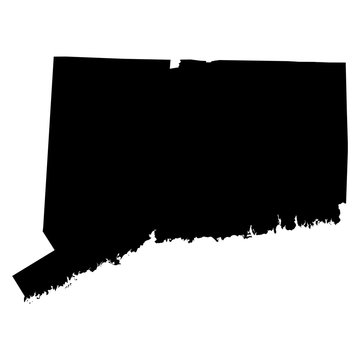 Optimizing policy to reduce overdose deathsReducing morbidity and mortality from overdose, HIV, and hepatitis C in opioid-using persons (NIDA R01)
Connecticut ModelMay 14, 2024
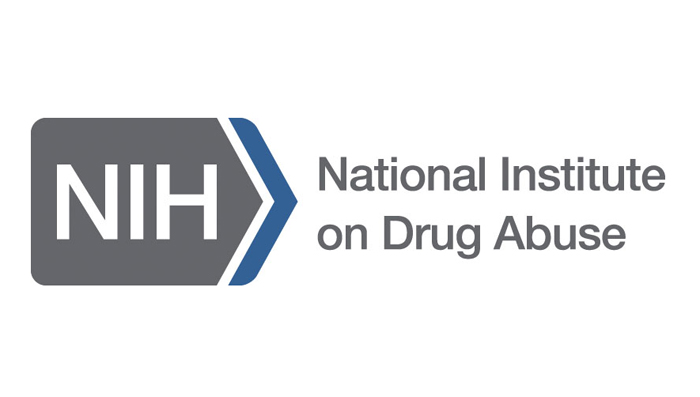 Background
Strategies to reduce overdose deaths in CT
Naloxone distribution
Community & upon release from incarceration
Vending machines
Medications for opioid use disorder (MOUD) 
Community & incarceration settings
Harm reduction centers (HRCs)
AIM: Use modeling/simulation to determine most efficient (greatest benefit per cost) resource allocation across interventions to reduce overdose deaths
Model Development Process
3
NYU Grossman School of Medicine
Model Schematic
4
NYU Grossman School of Medicine
Model Development Process
5
NYU Grossman School of Medicine
Model inputs: Intervention effectiveness
*Only after 4 weeks for methadone
**Quantitative synthesis not performed
6
NYU Grossman School of Medicine
[Speaker Notes: Papers cited for the estimate from Coffin for naloxone effect:
Doe-Simkins M, Walley AY, Epstein A, Moyer P. Saved by the nose:bystander-administered intranasal naloxone hydrochloride for opioid overdose.Am J Public Health. 2009;99:788-91. [PMID: 19363214] 

Piper TM, Stancliff S, Rudenstine S, Sherman S, Nandi V, Clear A, et al.Evaluation of a naloxone distribution and administration program in New YorkCity. Subst Use Misuse. 2008;43:858-70. [PMID: 18570021] 

Wagner KD, Valente TW, Casanova M, Partovi SM, Mendenhall BM,Hundley JH, et al. Evaluation of an overdose prevention and response trainingprogramme for injection drug users in the Skid Row area of Los Angeles, CA. IntJ Drug Policy. 2010;21:186-93. [PMID: 19268564] 

Stoove´ MA, Dietze PM, Jolley D. Overdose deaths following previous nonfatalheroin overdose: record linkage of ambulance attendance and death registrydata. Drug Alcohol Rev. 2009;28:347-52. [PMID: 19594787] 

Strang J, Manning V, Mayet S, Best D, Titherington E, Santana L, et al.Overdose training and take-home naloxone for opiate users: prospective cohortstudy of impact on knowledge and attitudes and subsequent management ofoverdoses. Addiction. 2008;103:1648-57. [PMID: 18821875] 

Tobin KE, Sherman SG, Beilenson P, Welsh C, Latkin CA. Evaluation ofthe Staying Alive programme: training injection drug users to properly administernaloxone and save lives. Int J Drug Policy. 2009;20:131-6. [PMID: 18434126] 

Paper cited for the estimate from Coffin for baseline probability of survival (before effect of naloxone):
Sporer KA, Kral AH. Prescription naloxone: a novel approach to heroin
overdose prevention. Ann Emerg Med. 2007;49:172-7. [PMID: 17141138]]
Model inputs: Vending machine
* Based on 6 machines dispensing 3,360 annual doses 
** Estimated time needed before replacing based on industry sources
7
NYU Grossman School of Medicine
Model inputs: Harm reduction center (HRC)
*Upper bound if transported to hospital
**Based on calculated probability of using HRC (60% of POUD) and lower bound estimated capacity of 613 annual clients
8
NYU Grossman School of Medicine
Model scenarios
PWID = people who use injection drugs
POUD = people with opioid use disorder
SSP = syringe service program
[Speaker Notes: Plausible scale up scenarios (not showing inc MOUD as these results were not re-run at the time of these other CTDPH analyses)]
Model Development Process
10
NYU Grossman School of Medicine
Calibration
Target:
Number of opioid overdose deaths (ODDs)
Varying:
Impact of fentanyl & other synthetics on overdose risk
Time-dependent variable
Multiplies overdose rate among people who use injection drugs
[Speaker Notes: Vary as few things as possible when calibrate
HERE: how much fentanyl has increased the OD death rate]
Calibration inputs
CT Historic Data Sources
# People on MOUD
SAMHSA. Treatment Episode Data Set: Admissions (TEDS-A) 2017-2019, (SAMHDA). assumed linear projections for 2020 onwards
IQVIA Longitudinal Prescription Data (2021)
# People with opioid use disorder (OUD)
2010-2014: Lipari RN and Van Horn SL (2017). The CBHSQ Report, SAMHSA, assumed stable trends post 2012
CT Historic Data Sources
Number of Naloxone Doses
Mark Jenkins Greater Hartford Harm Reduction Coalitions (GHHRC) correspondence (2020, 2022)
IQVIA Longitudinal Prescription Data (2021), assumed stable numbers post 2019 as per trend
National trends
Wheeler, E. et al & CDC (2012). Community-based opioid OD prevention programs providing naloxone 2010. MMWR 
Wheeler, E. et al & CDC (2015). Opioid OD Prevention Programs Providing Naloxone to Lay persons 2014. MMWR
12
NYU Grossman School of Medicine
[Speaker Notes: Time trends data used to calibrate the model, updated since last time.

Assumed a stable trend, used 40% coverage for MOUD coverage, naloxone distribution increases.]
Calibration results
Sources: multiple CDC WONDER datasets for Connecticut, spanning 1999-2020
13
NYU Grossman School of Medicine
[Speaker Notes: Data compiled from four CDC WONDER datasets:
Centers for Disease Control and Prevention, National Center for Health Statistics. Provisional Multiple Cause of Death on CDC WONDER Online Database, released 2021. Data are from the final Multiple Cause of Death Files, 2018-2020, and from provisional data for years 2020-2021, as compiled from data provided by the 57 vital statistics jurisdictions through the Vital Statistics Cooperative Program. Accessed at http://wonder.cdc.gov/mcd-icd10-provisional.html
Centers for Disease Control and Prevention, National Center for Health Statistics. Provisional Multiple Cause of Death on CDC WONDER Online Database, released 2021. Data are from the final Multiple Cause of Death Files, 2018-2020, and from provisional data for years 2020-2021, as compiled from data provided by the 57 vital statistics jurisdictions through the Vital Statistics Cooperative Program. Accessed at http://wonder.cdc.gov/mcd-icd10-provisional.html on Feb 3, 2022 1:27:47 PM 
Centers for Disease Control and Prevention, National Center for Health Statistics. Provisional Multiple Cause of Death 1999-2020 on CDC WONDER Online Database, released 2021. Data are from the Multiple Cause of Death Files, 1999-2020, as compiled from data provided by the 57 vital statistics jurisdictions through the Vital Statistics Cooperative Program. Accessed at http://wonder.cdc.gov/mcd-icd10.html on Feb 3, 2022 1:38:08 PM 
Centers for Disease Control and Prevention, National Center for Health Statistics. Provisional Multiple Cause of Death 1999-2020 on CDC WONDER Online Database, released 2021. Data are from the Multiple Cause of Death Files, 1999-2020, as compiled from data provided by the 57 vital statistics jurisdictions through the Vital Statistics Cooperative Program. Accessed at http://wonder.cdc.gov/mcd-icd10.html on Feb 3, 2022 1:45:36 PM]
Model Development Process
14
NYU Grossman School of Medicine
Simulated Cohort: All OUD
OUD status in the community
On MOUD, +/- remission (16.8%)
No MOUD, not in remission, “active” (63.2%)
No MOUD, in remission, “abstinent” (20.0%)
% OUD using injection drugs
30% for those with incarceration history
5% for those without incarceration history
N = 90,895
Age: 
20-29 (12%) 
30-39 (41%) 
40-49 (26%)
50-59 (17%)
60+ (4%)
15
NYU Grossman School of Medicine
[Speaker Notes: All have OUD
3% in incarceration at start
14% in community have incarceration history
Of those formerly incarcerated, 30% are PWID. Of hose without incarceration history, 5% are PWID. 
60% of PWID use HRC.]
Modeled policy options
MOUD levels
Current
Maximized
Maximized incarceration
Maximized community




Naloxone levels
Current 
Maximized
Maximized SSP
Maximized Community
Vending machines
6 machines


Harm Reduction Center
No
Yes
60 annual visits
8 centers
16
NYU Grossman School of Medicine
[Speaker Notes: HRC: assumption that 60% of PWID utilize HRCs (equivalent to 8 lower-capacity centers with 613 clients)]
Outcome variables
Overdose deaths (ODDs) in 5 years
Costs
Health 
Societal
Incarceration
Crime 
Productivity
Costs per ODD averted
Preliminary results
Projections: Status Quo
19
NYU Grossman School of Medicine
[Speaker Notes: From manuscript
Using pharmacy=SEP naloxone distribution as base case
Following our imaginary cohort—all OUD, 7% incarcerated
Discounted=sooner things valued higher than later things]
Preliminary results: Overdose deaths averted, Costs (health sector and societal)
20
NYU Grossman School of Medicine
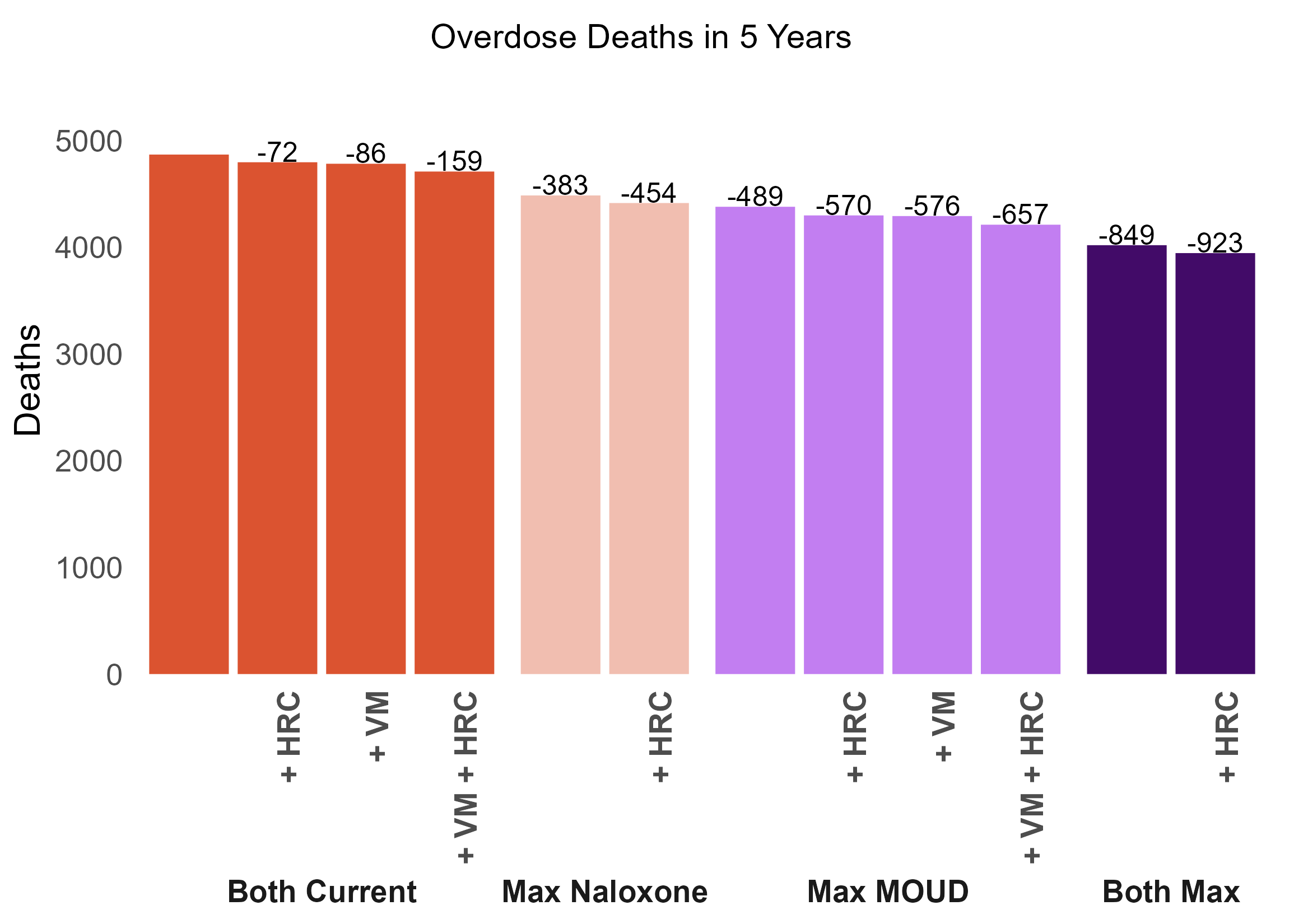 Current: 
current levels of MOUD and NLX
Max: 
maximized levels of MOUD and/or NLX
VM: 
6 vending machines
HRC: 
8 centers, 60 annual visits
*
*
*+VM not explored as saturation is already reached
21
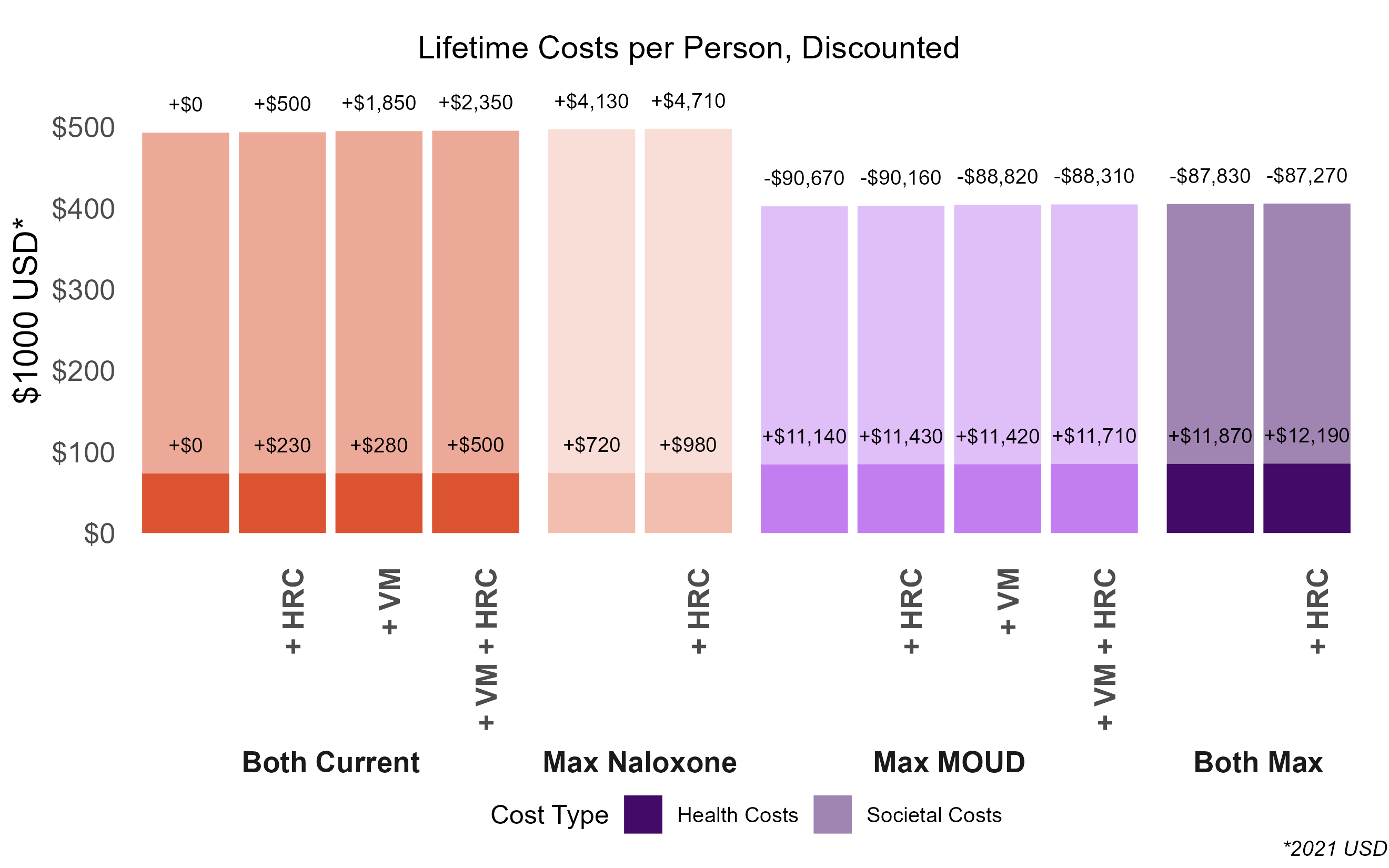 Current: 
current levels of MOUD and NLX
Max: 
maximized levels of MOUD and/or NLX
VM: 
6 vending machines
HRC: 
8 centers, 60 annual visits
22
NYU Grossman School of Medicine
Incremental cost-effectiveness ratios and the efficient frontier
Efficient Frontier, Illustrative Example
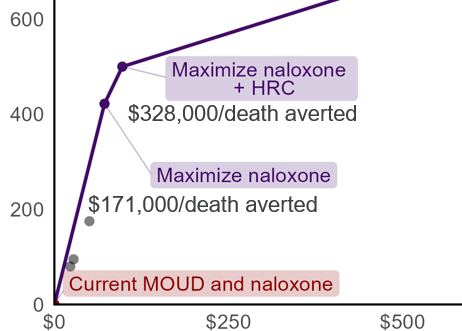 The incremental cost-effectiveness ratio (ICER) is the incremental gain in benefit over the incremental increase in cost for an intervention compared to the next-best intervention
Overdose deaths averted
Incremental discounted cost (Million USD)*
*2021 USD, discounted at 3%
23
NYU Grossman School of Medicine
[Speaker Notes: This frontier compares the incremental discounted cost versus overdose deaths averted for interventions compared to baseline, which is on the lower left. The strategies on the frontier are cost-effective, while the strategies that aren’t are dominated because they are either more expensive, less effective, or both. 

We see that adding NLX costs an additional $2,000 per person over their lifetime, gaining nearly 0.2 QALYs, meaning the incremental cost-effectiveness ratio is $9,000 per QALY compared to baseline. Adding MOUD-COM results in almost 1 QALY from baseline at a cost of about $17,000. The incremental cost-effectiveness ratio for this strategy is $19,000, as there’s a gain in about 0.7 QALYs with a cost increase of about $15,000. When we add MOUD-INC, thereby scaling all strategies, there’s a total gain of a little over 1 QALY for a little over $20,000. This is cost-effective compared to baseline, but the incremental gain from the previous strategy of MOUD-COM and NLX for an additional $3,000 means that its ICER is borderline unfavorable at $94,000/QALY.]
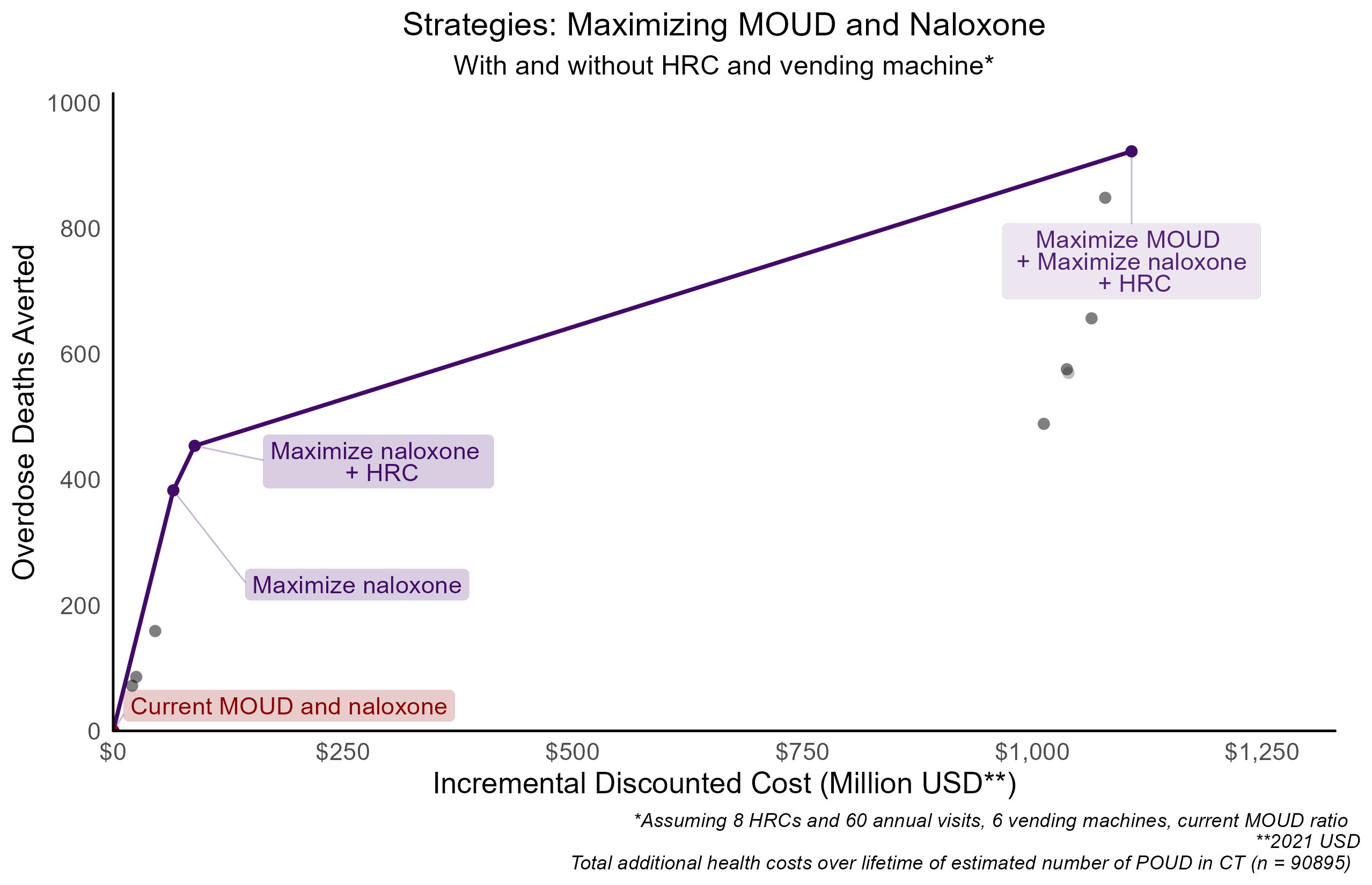 $2,173,000/death averted
$327,000/death averted
$171,000/death averted
24
NYU Grossman School of Medicine
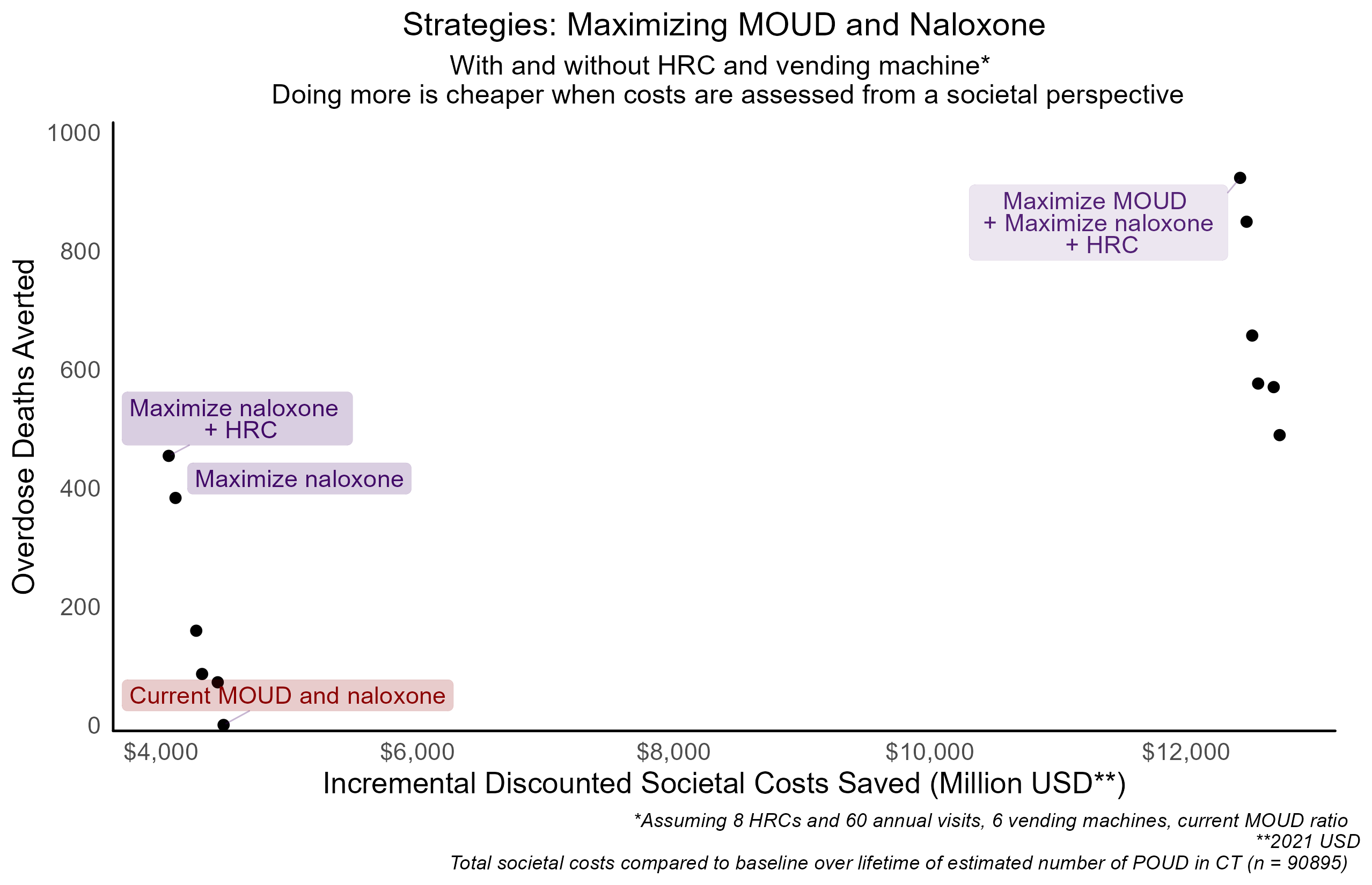 25
NYU Grossman School of Medicine
Conclusion: Maximizing NLX through vending and other
At current MOUD levels, 
Through 6 vending machines alone, averts 86 overdose deaths over 5 years (2% reduction from status quo)
Through community routes alone, averts 143 overdose deaths over 5 years (3% reduction from status quo)
Through SSPs alone, averts 240 overdose deaths over 5 years (5% reduction from status quo)
Through all routes, at saturation, averts 383 overdose deaths over 5 years (8% reduction from status quo)
26
NYU Grossman School of Medicine
Conclusion: Maximizing MOUD in incarceration and community
At current naloxone levels,
In incarceration, averts 269 overdose deaths over 5 years  (6% reduction from status quo)
In the community, averts 374 overdose deaths over 5 years (8% reduction from status quo)
In both, averts 489 overdose deaths in 5 years (10% reduction from status quo)
27
NYU Grossman School of Medicine
28
NYU Grossman School of Medicine